Toán
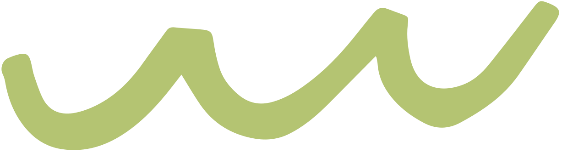 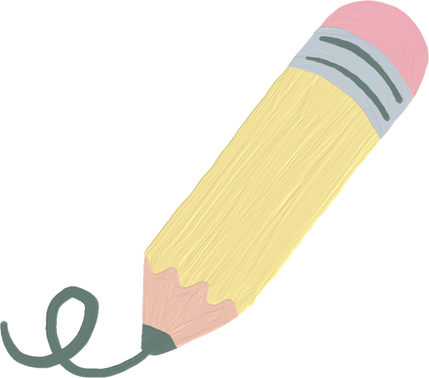 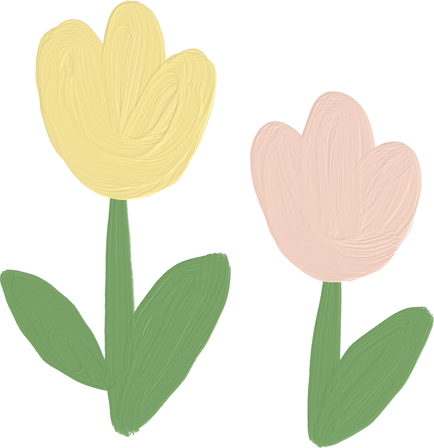 ÔN TẬP VỀ
ĐO DIỆN TÍCH VÀ ĐO THỂ TÍCH
(tiếp theo)
ÔN TẬP VỀ
ĐO DIỆN TÍCH VÀ ĐO THỂ TÍCH
(tiếp theo)
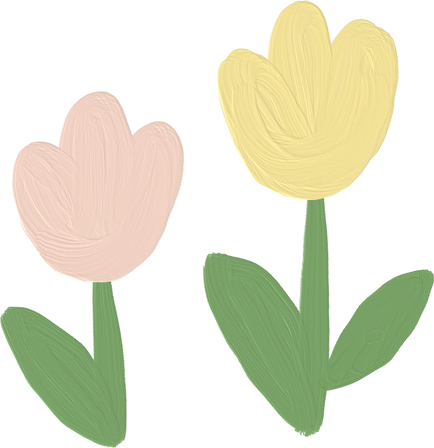 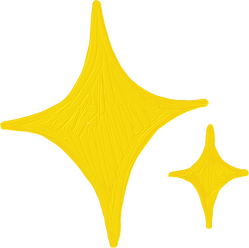 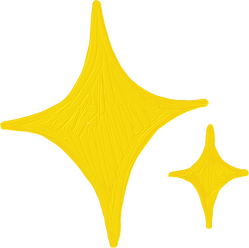 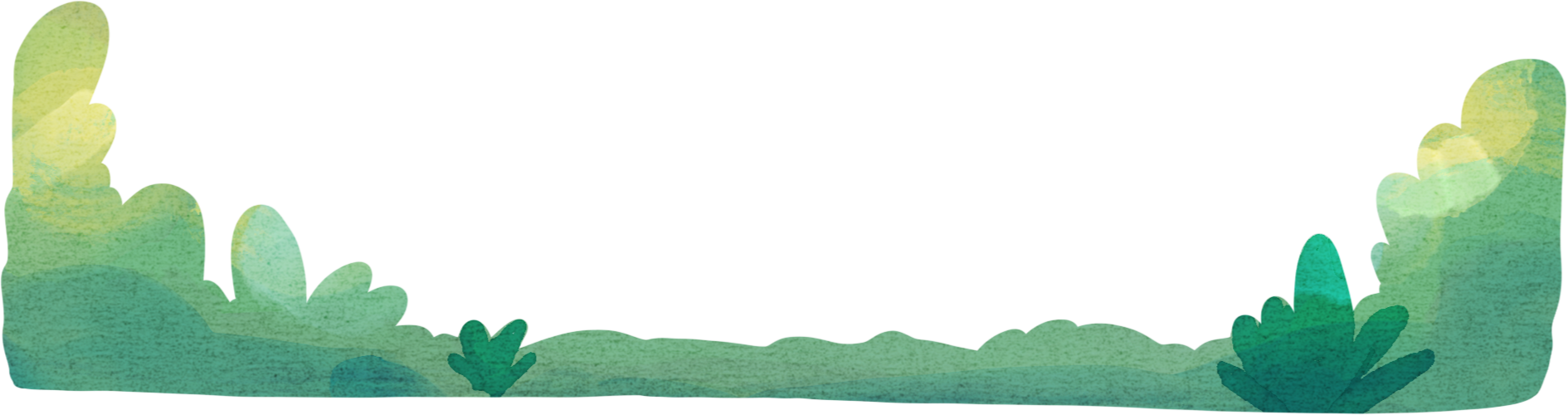 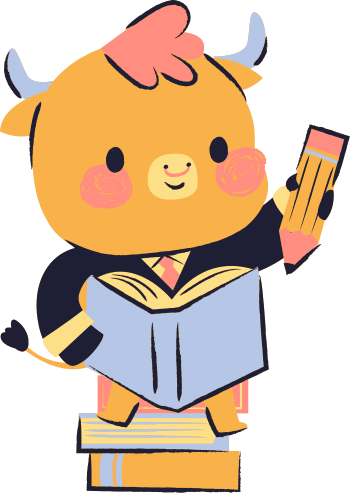 Trang 155
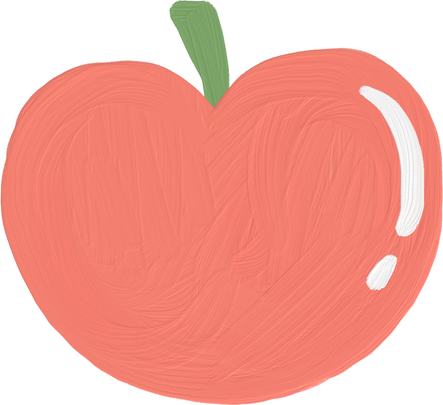 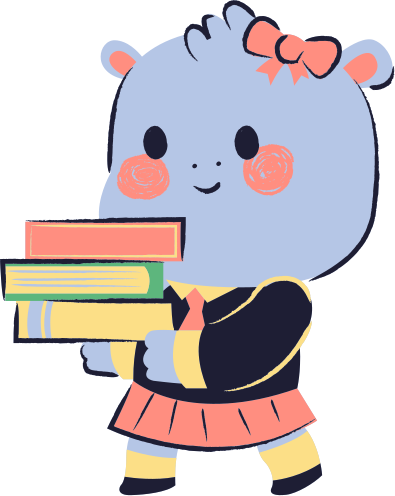 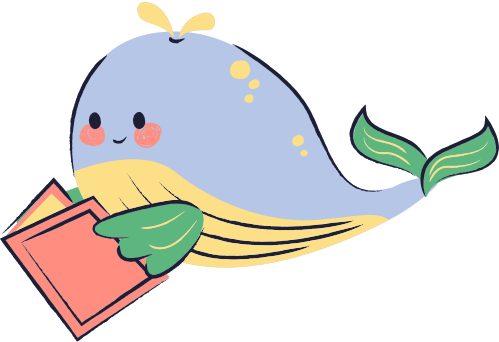 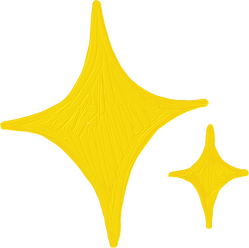 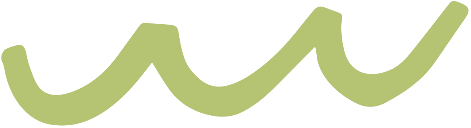 Thực hiện: EduFive
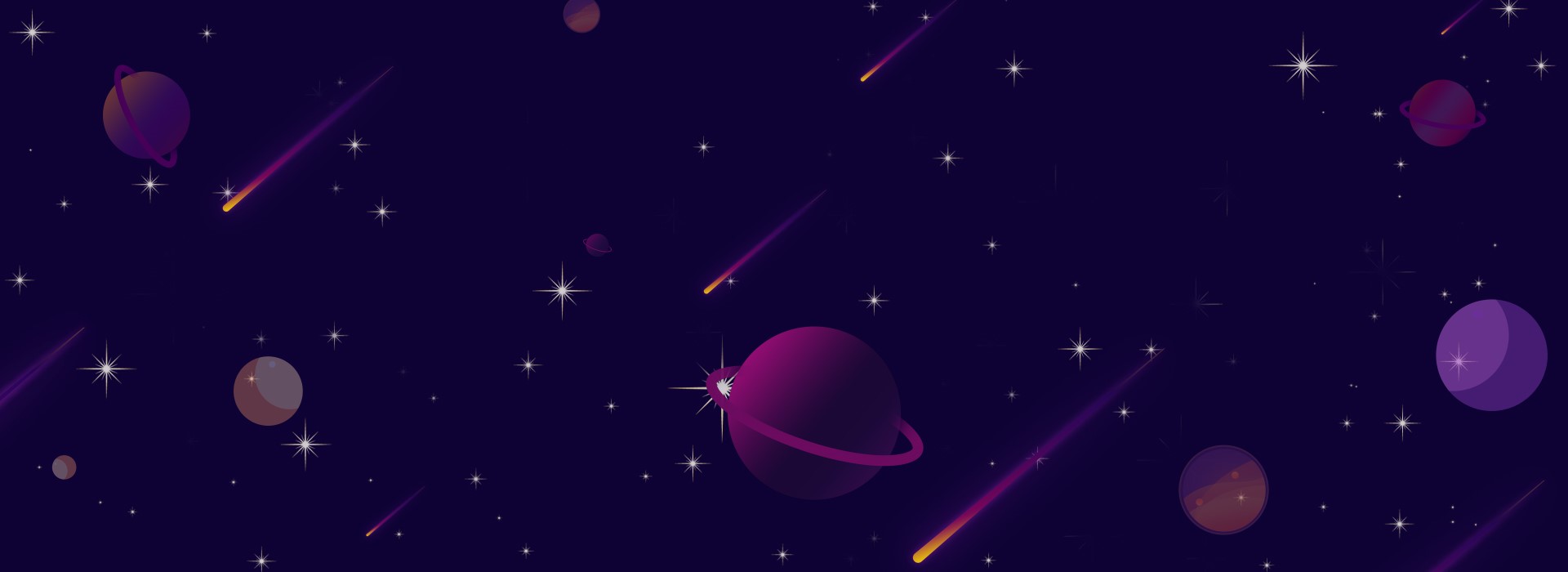 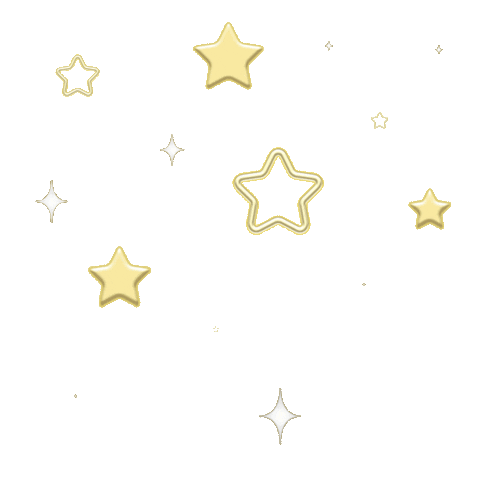 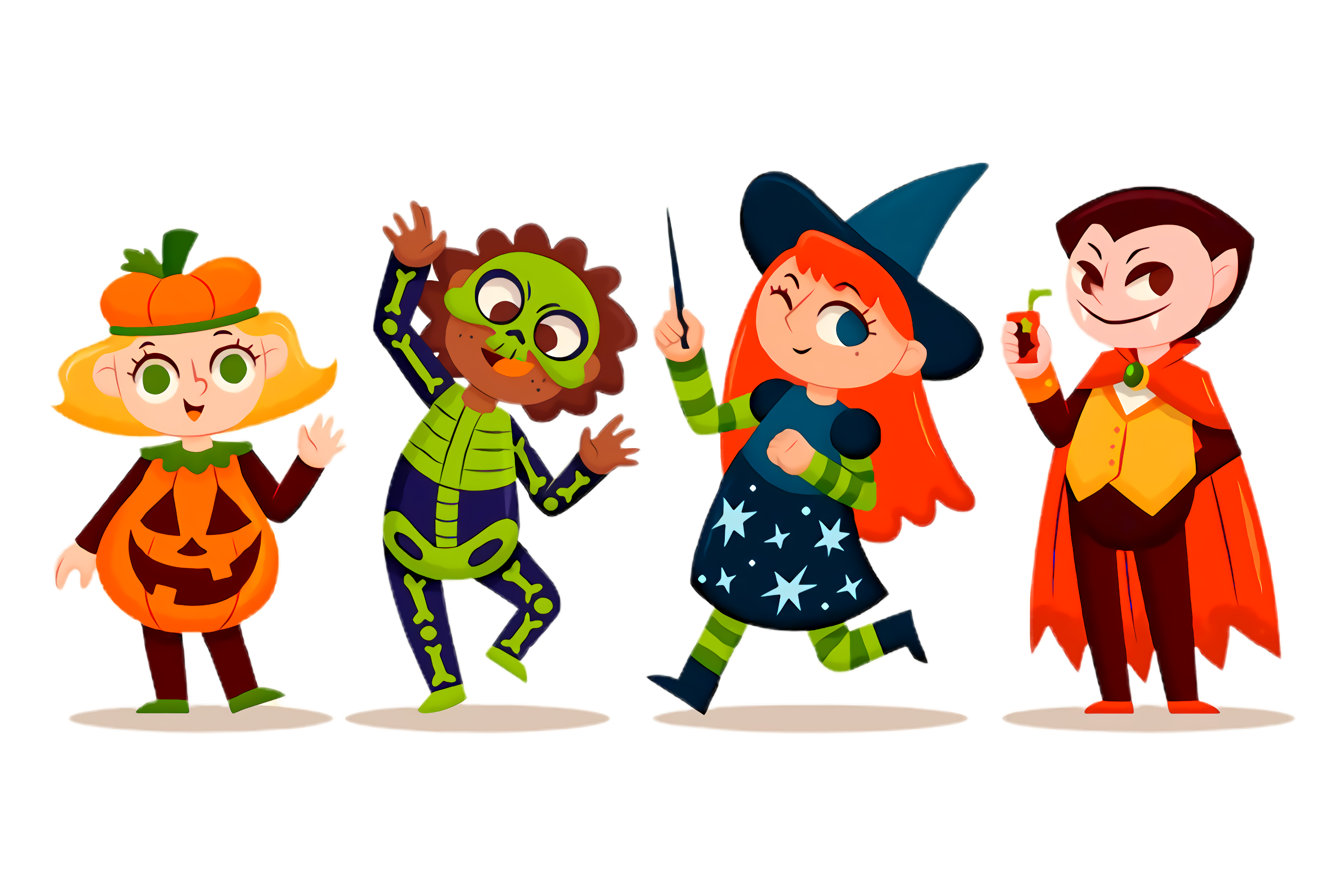 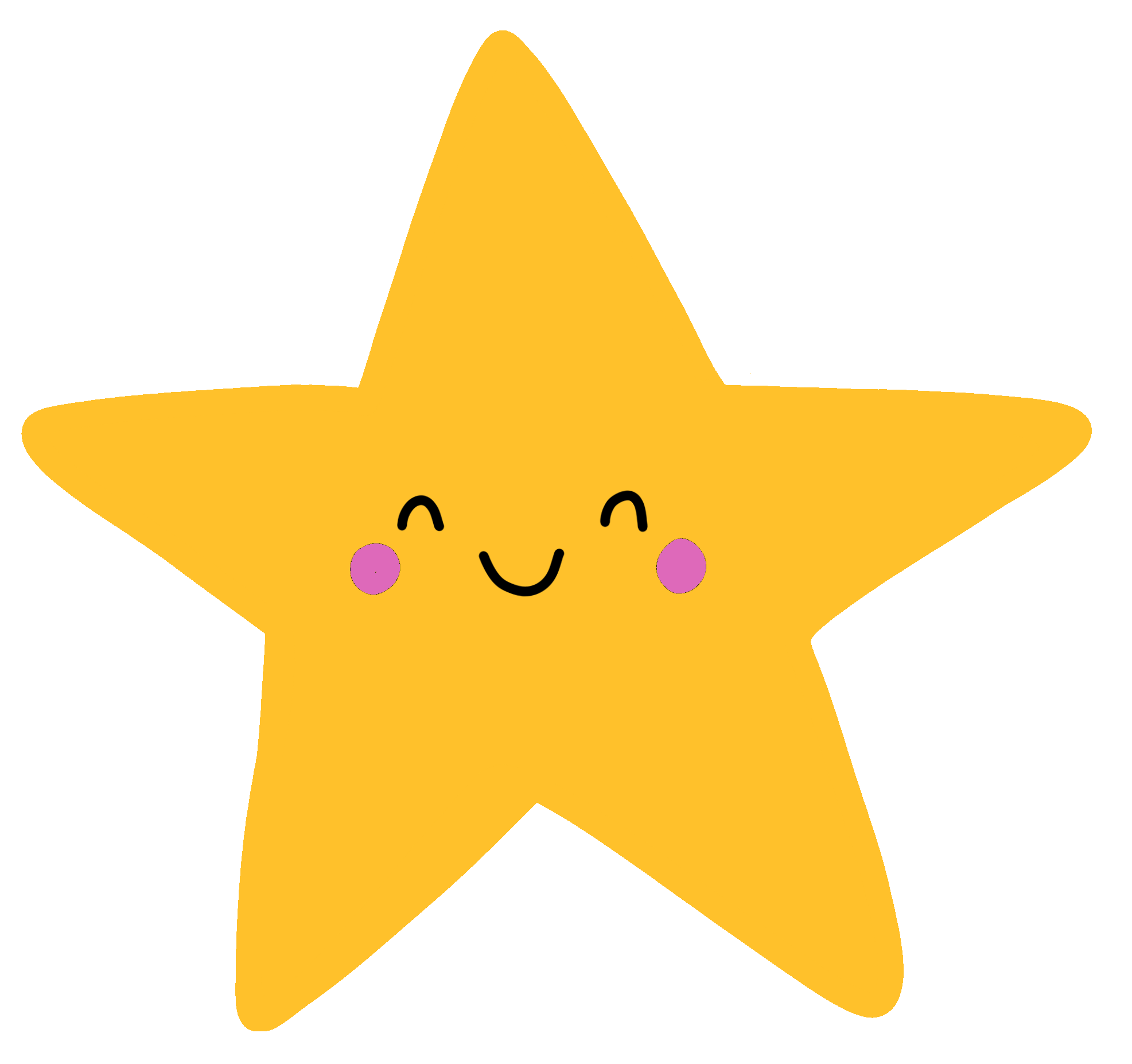 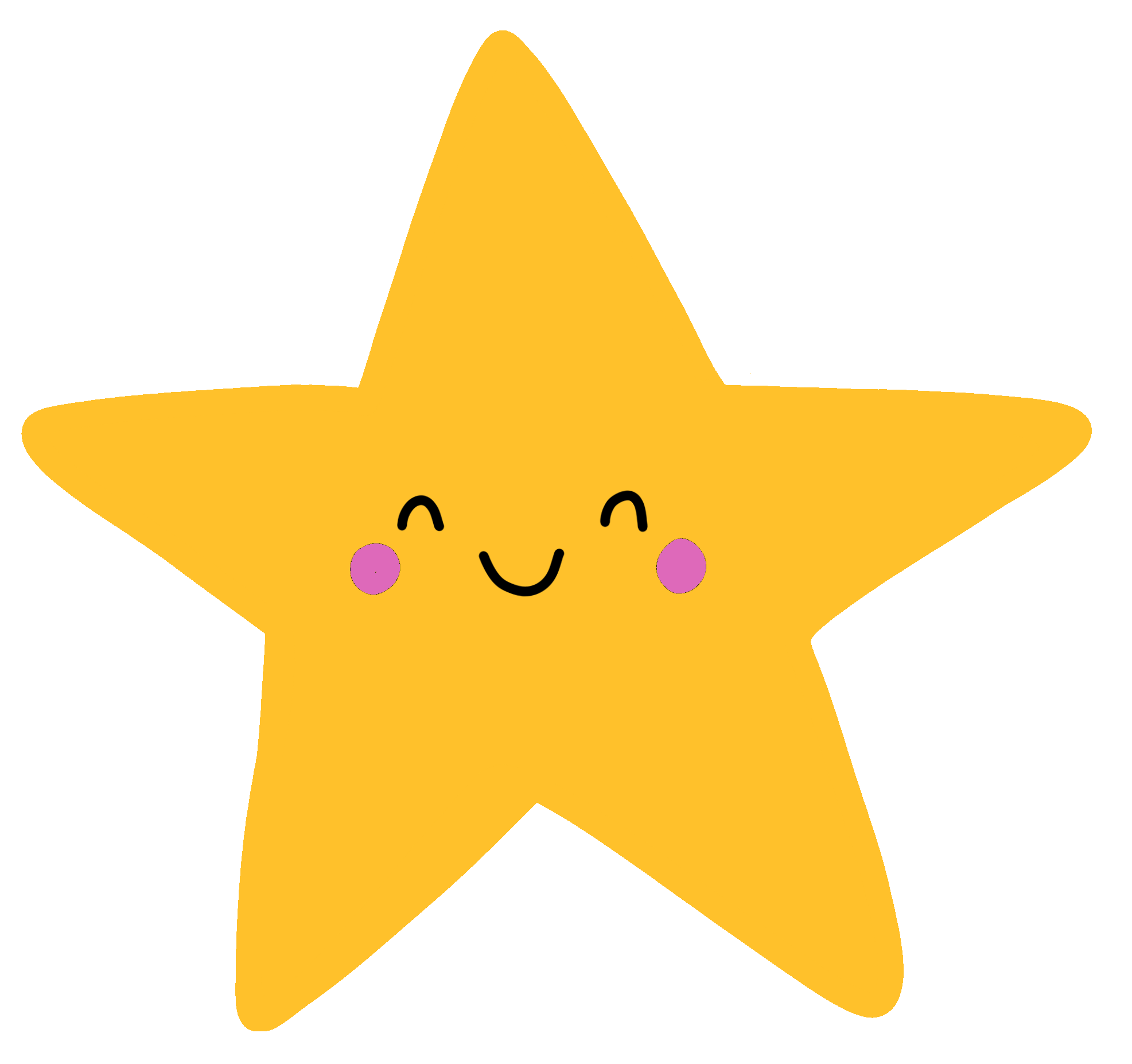 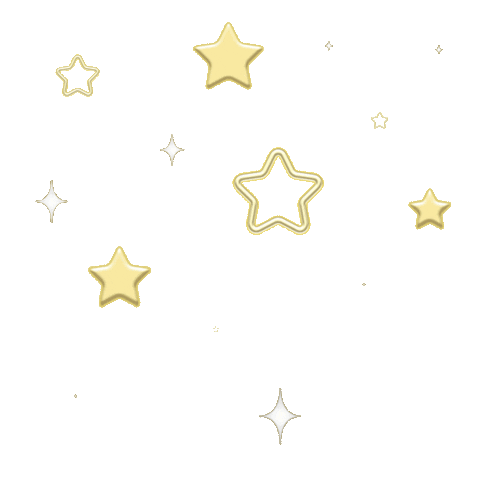 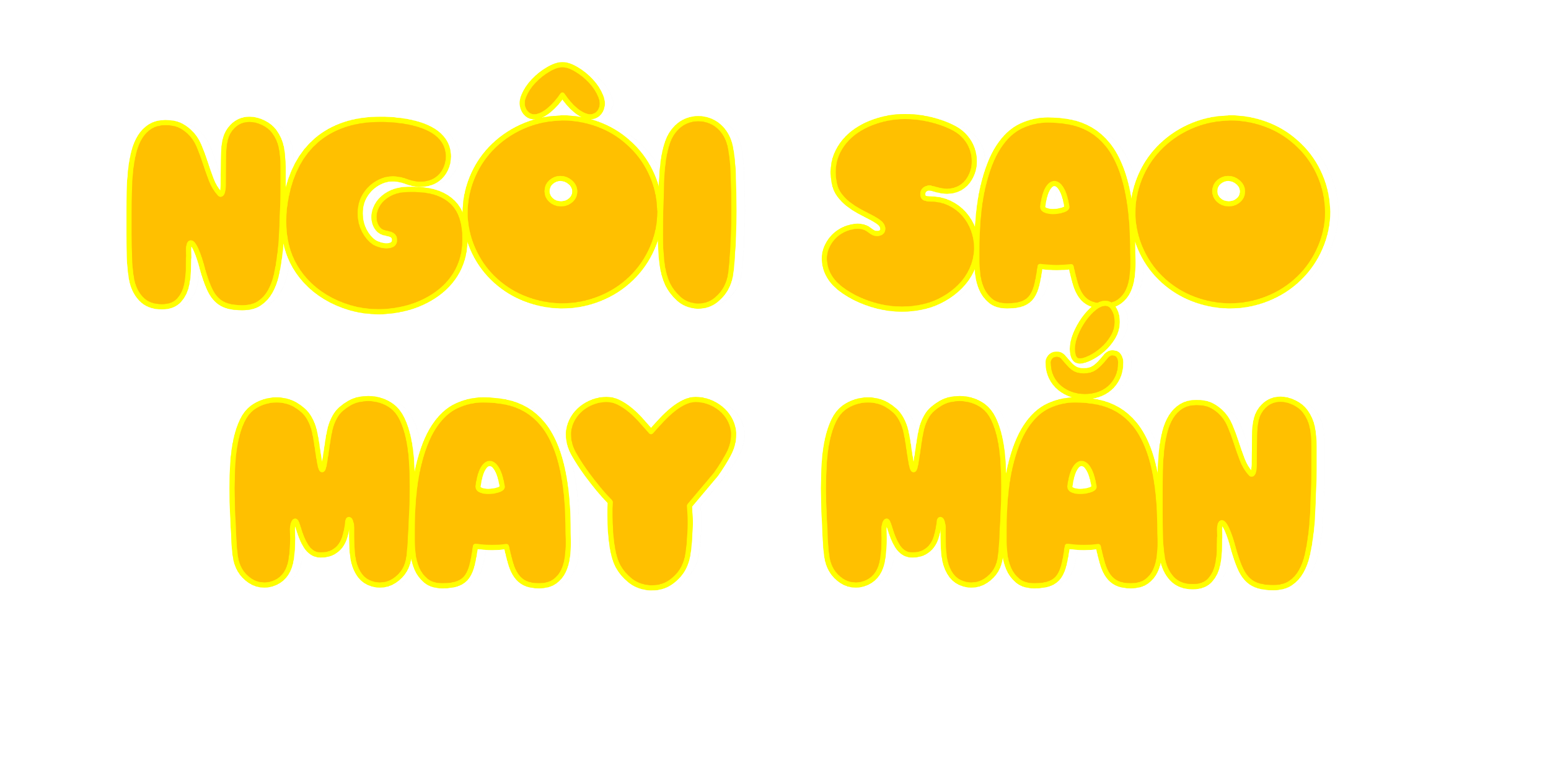 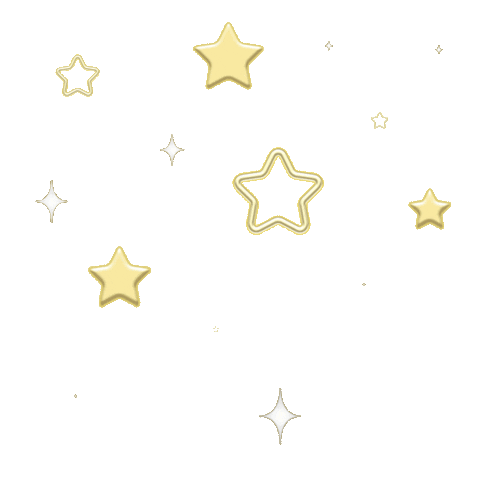 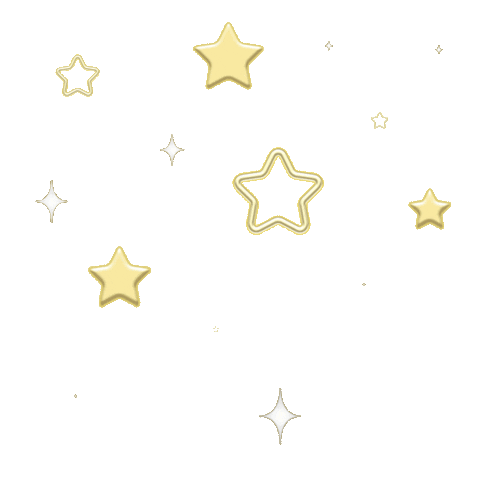 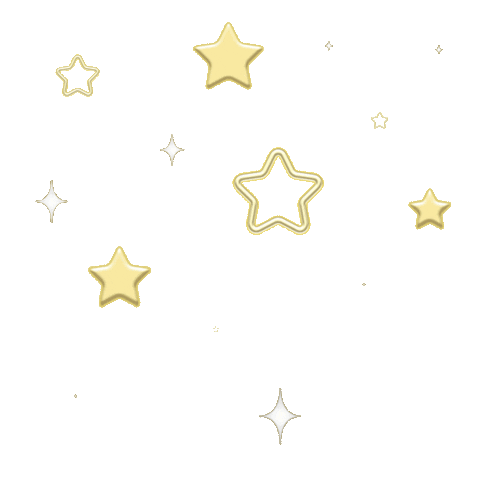 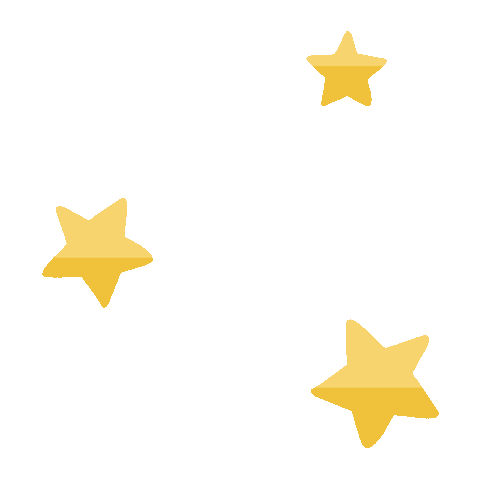 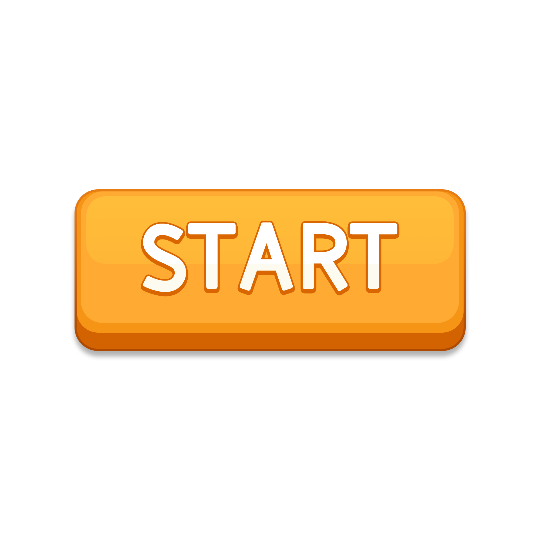 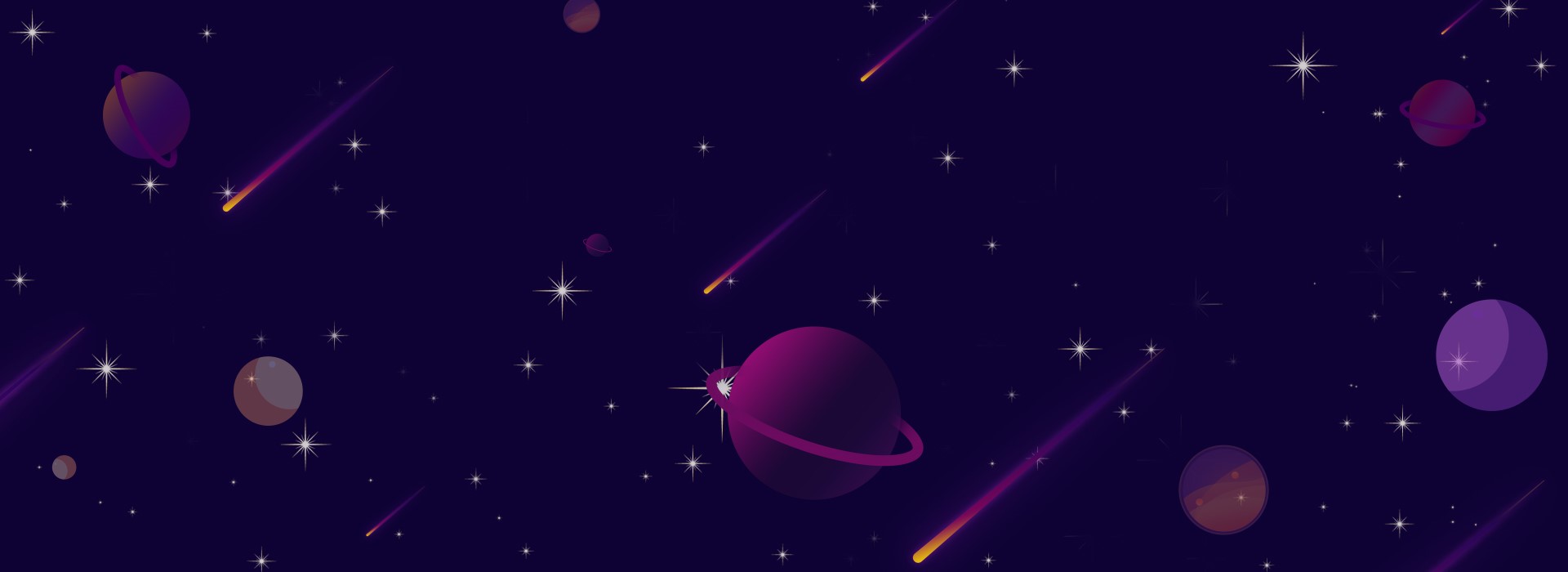 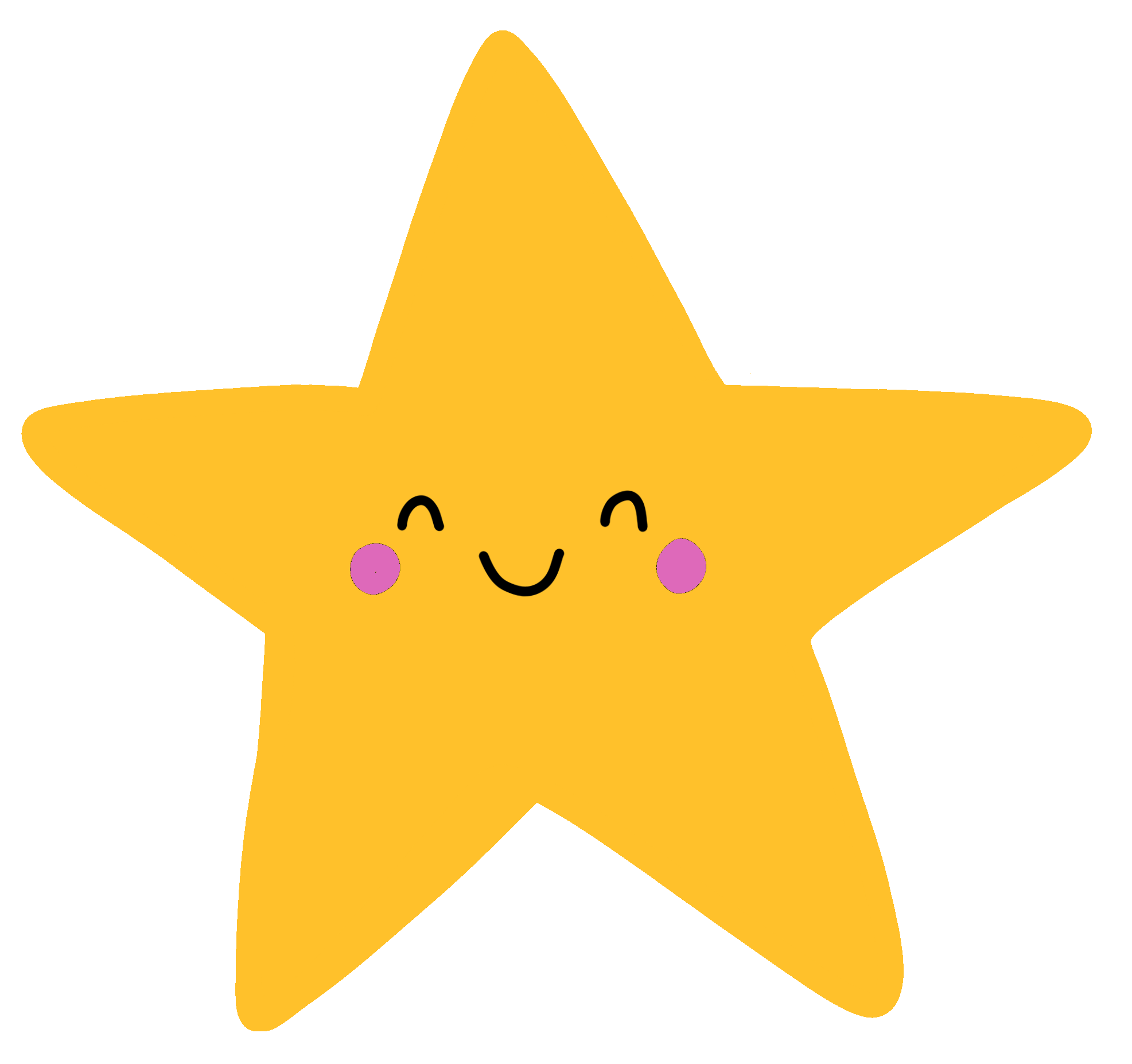 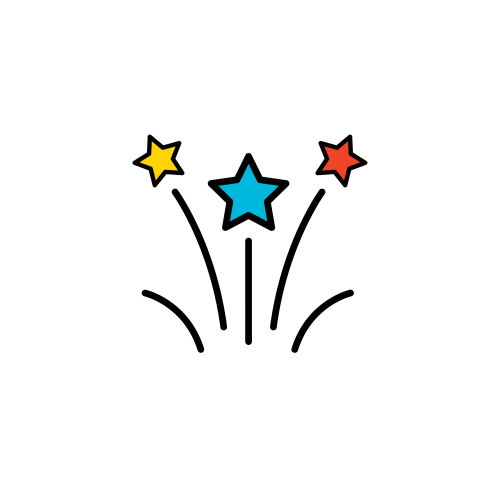 Câu 1:
Trong bảng đơn vị đo diện tích, đơn vị lớn gấp ……. lần đơn vị bé liền kề.
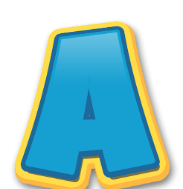 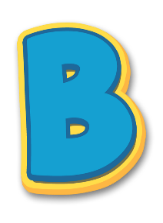 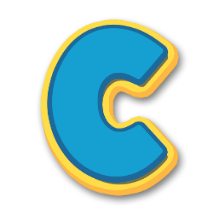 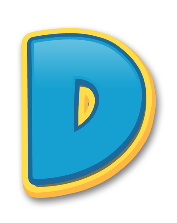 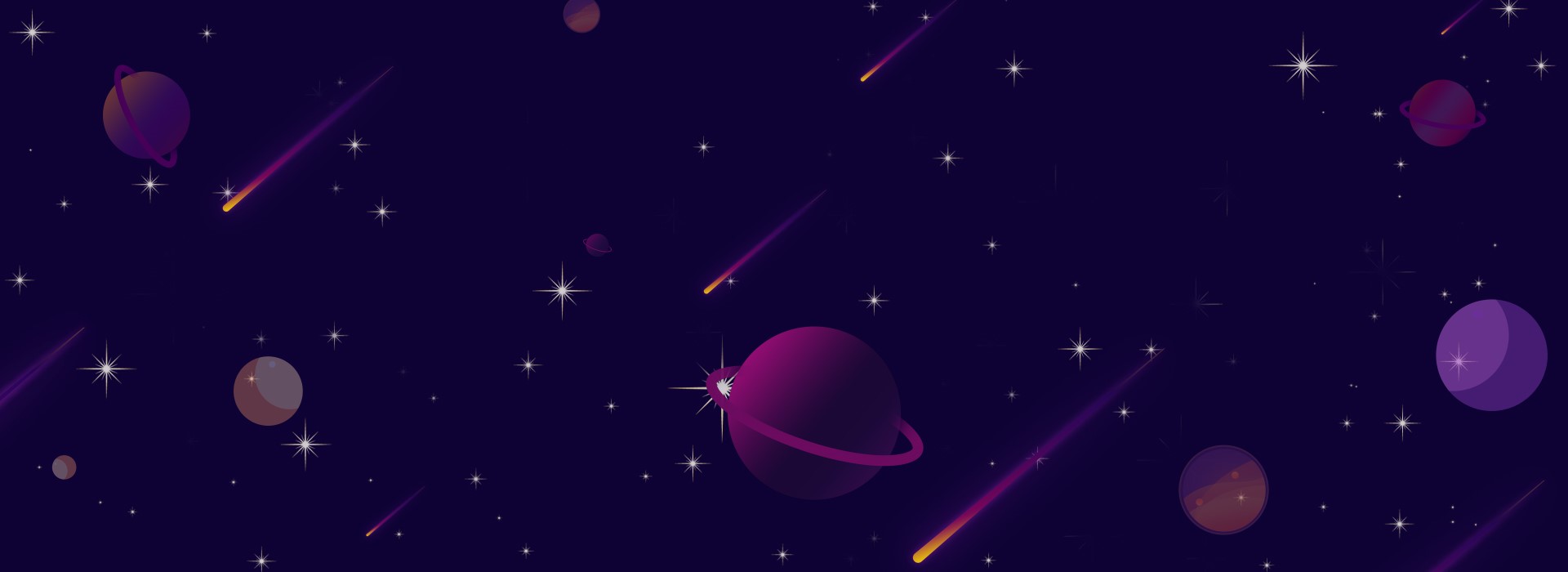 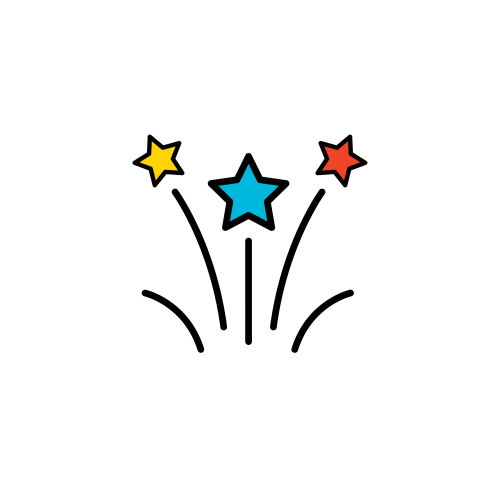 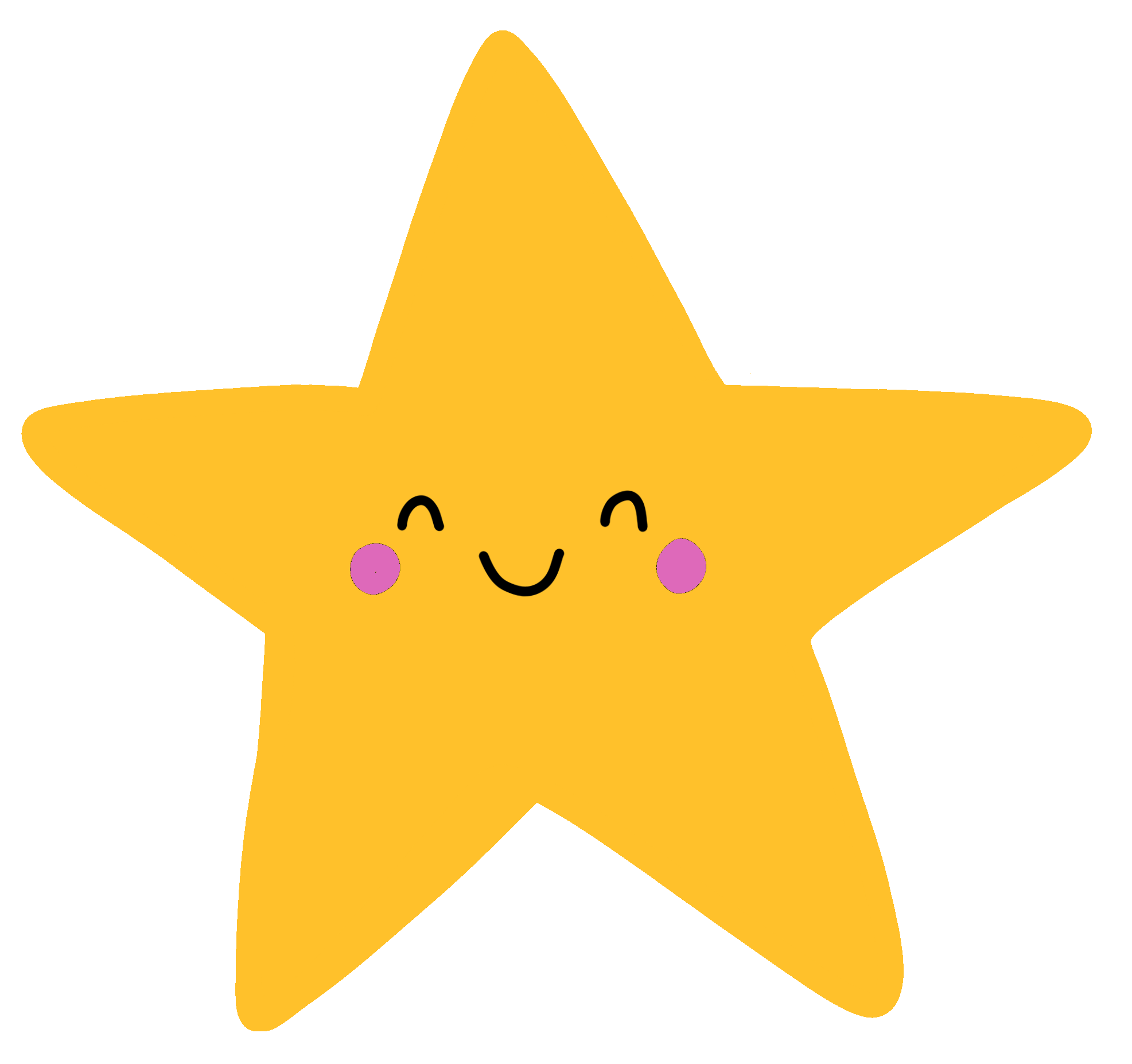 Câu 2:
Trong bảng đơn vị đo thể tích, đơn vị bé bằng …….. đơn vị đo thể tích liền trước.
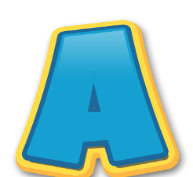 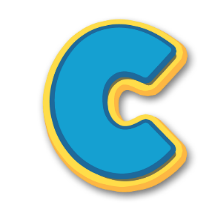 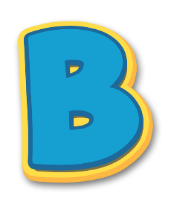 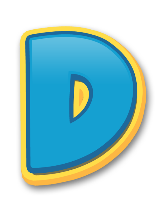 Mục tiêu
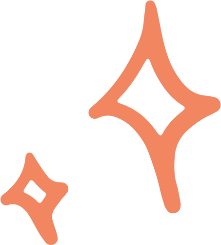 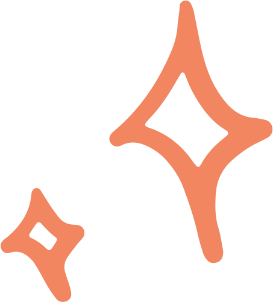 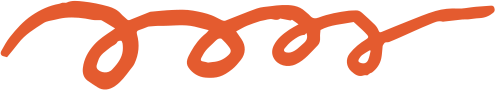 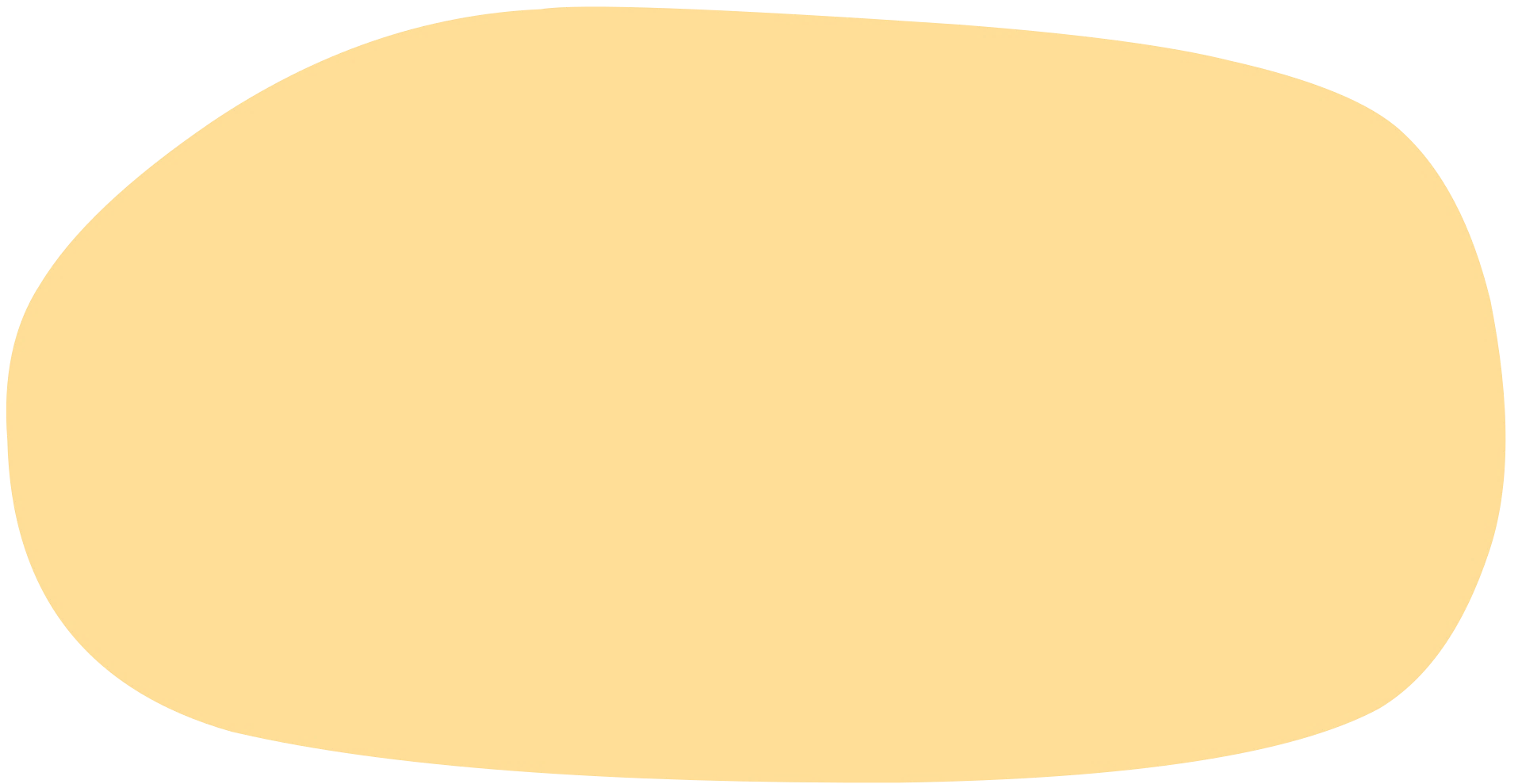 Biết so sánh các số đo diện tích, so sánh 
các số đo thể tích.
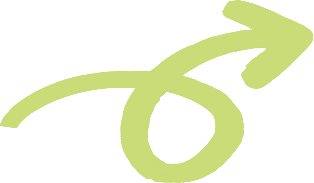 Biết giải các bài toán liên quan đến tính 
diện tích, thể tích các hình đã học.
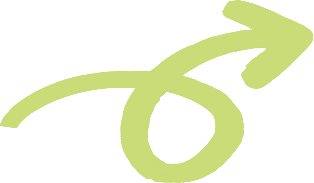 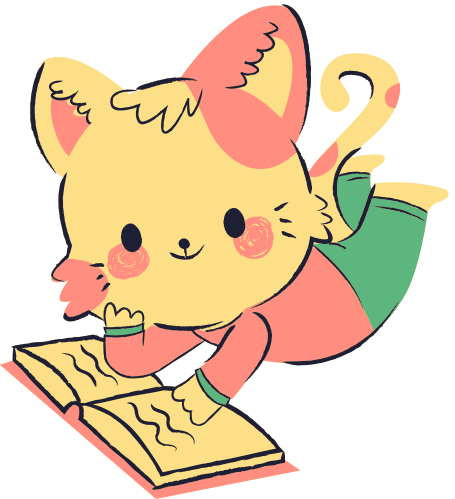 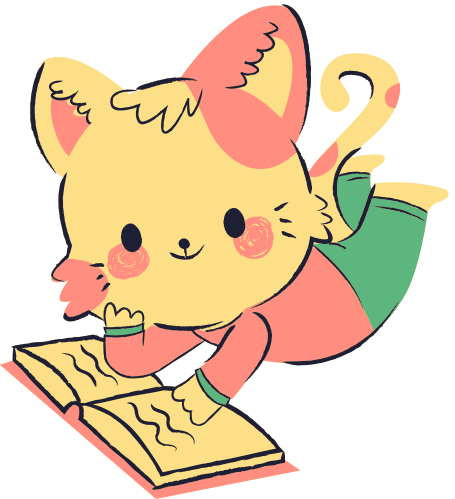 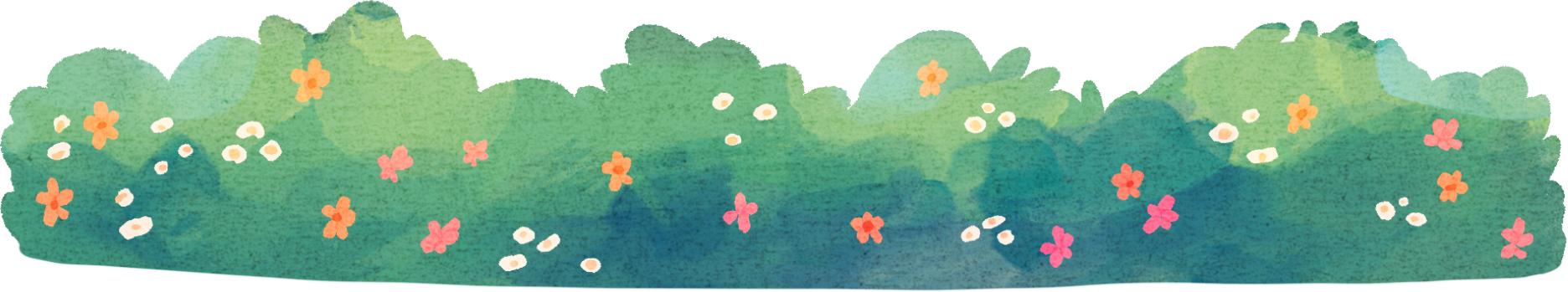 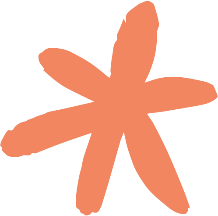 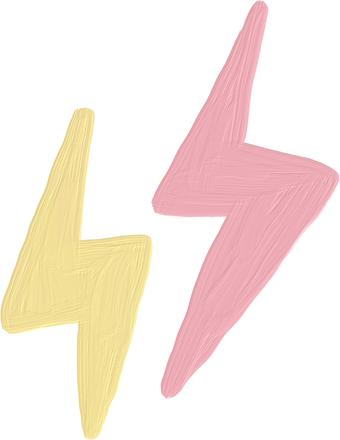 Bài 1:
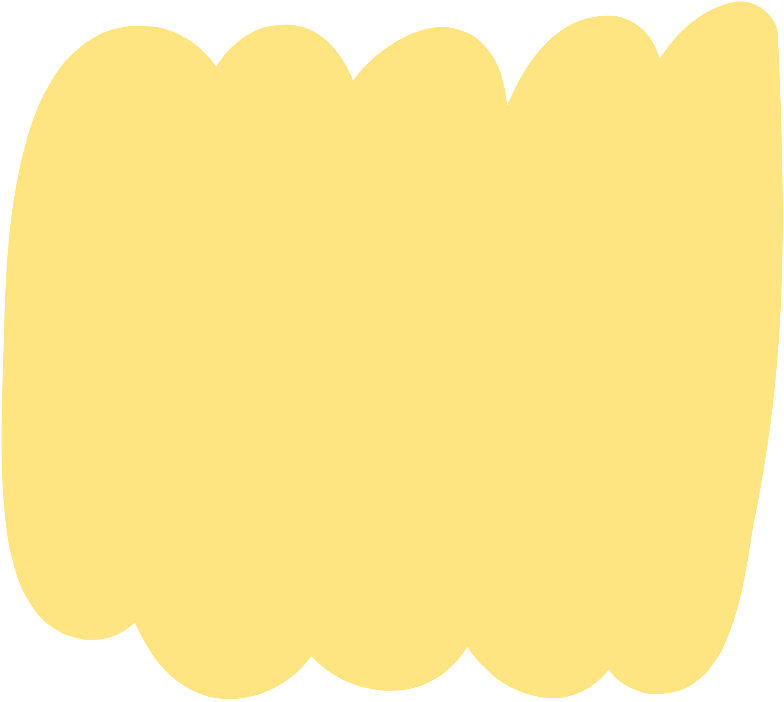 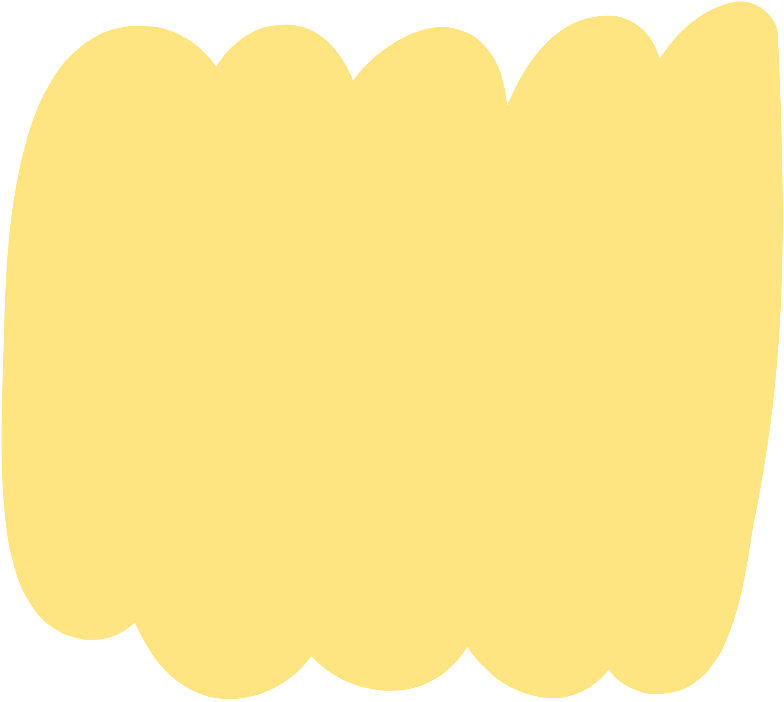 >
<   
=
=
8m2 5dm2  …   8,05m2
7m3 5dm3  …  7,005m3
=
7,005m3
8,05m2
<
<
7m3 5dm3  …  7,5m3
8m2 5dm2   …  8,5m2
7,005m3
8,05m2
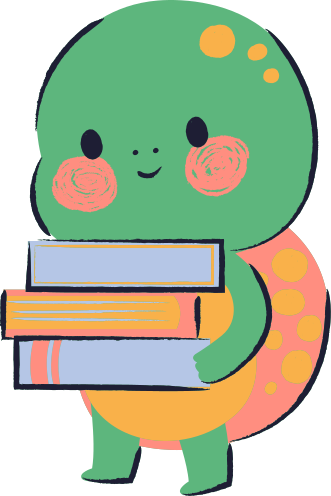 >
>
2,94dm3 …   2dm3 94cm3
8m2 5dm2 …   8,005m2
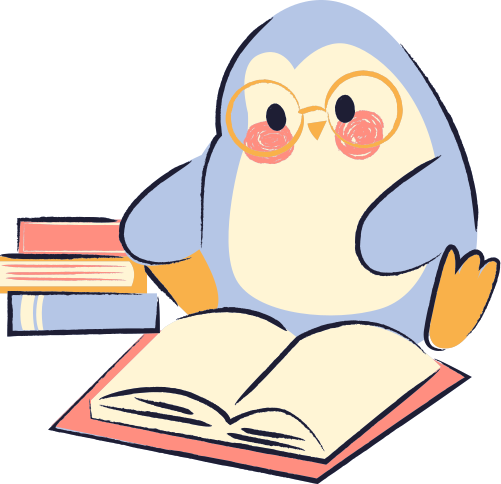 8,05m2
2,094dm3
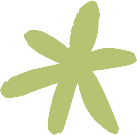 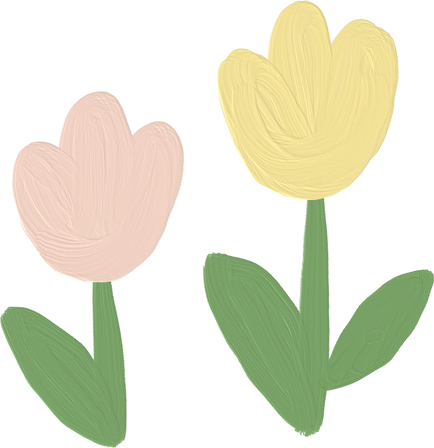 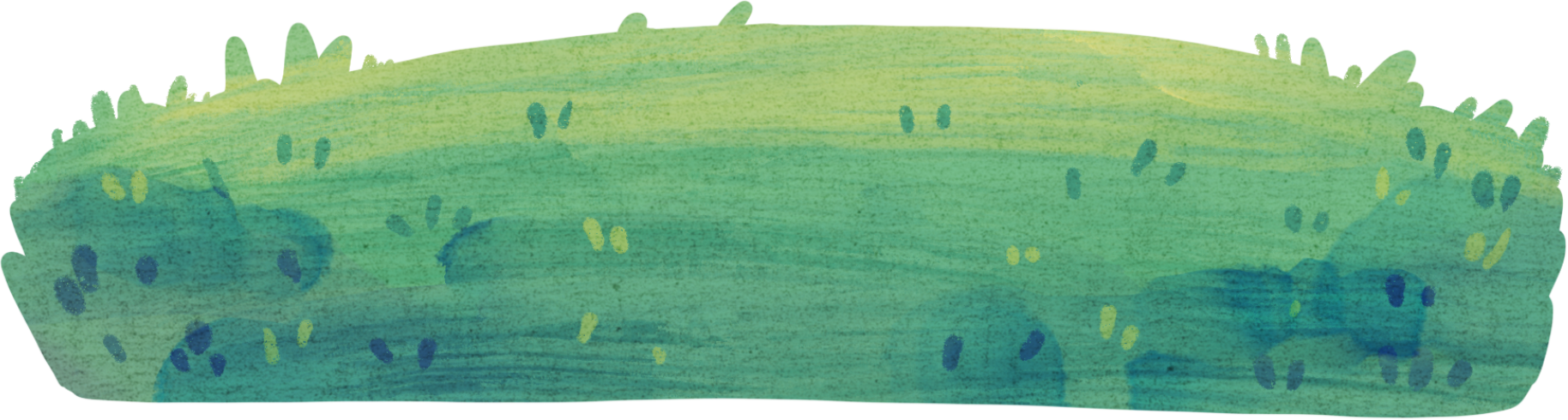 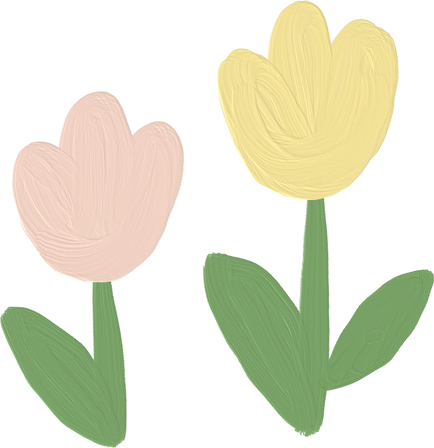 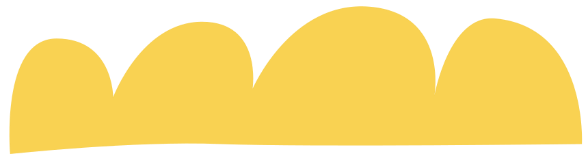 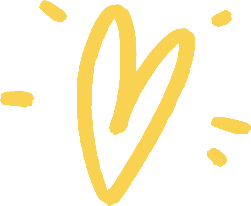 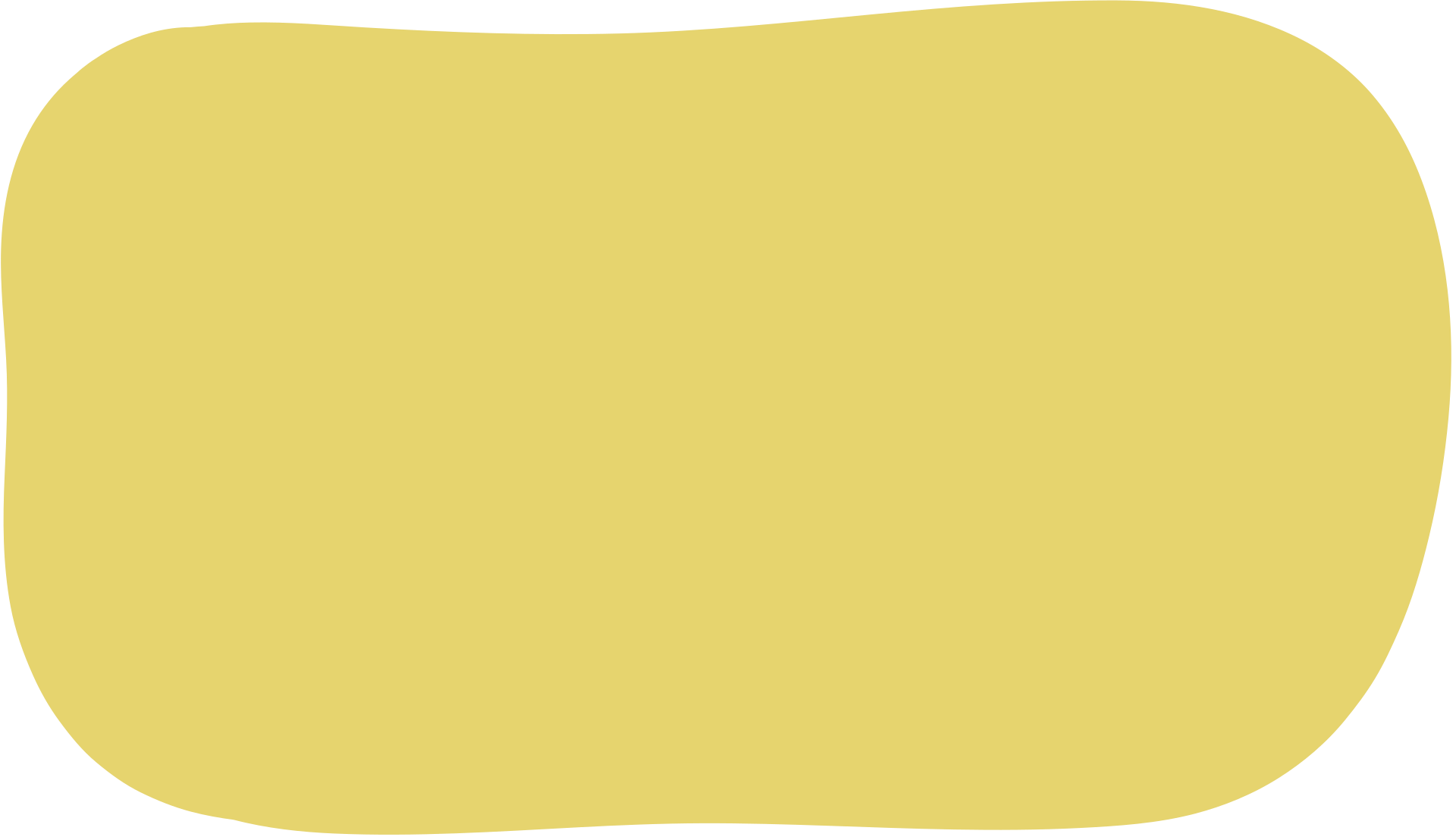 Bài 2:
Tóm tắt:
Chiều dài: 150m
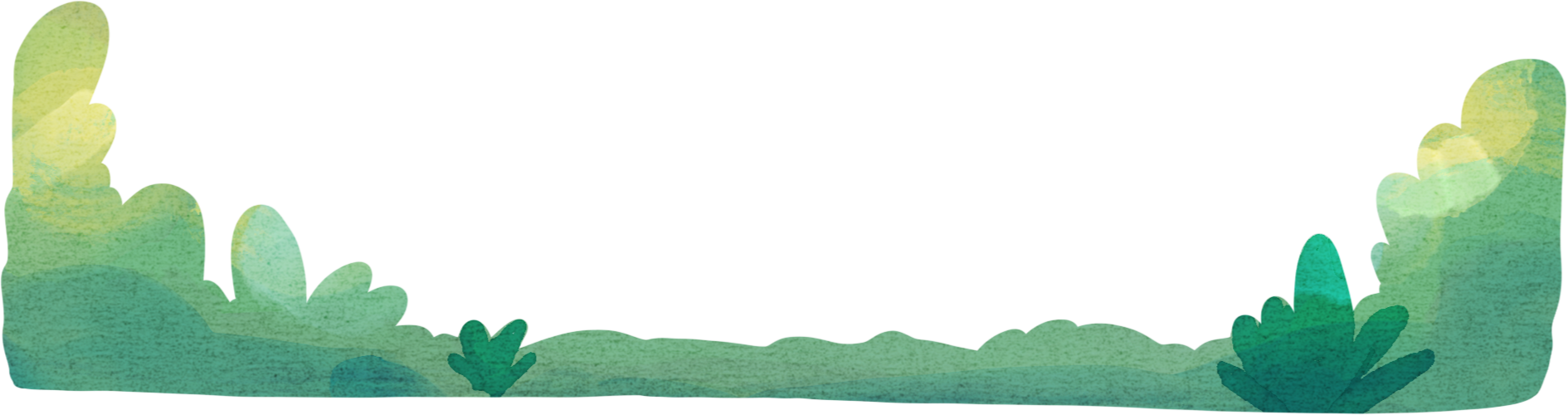 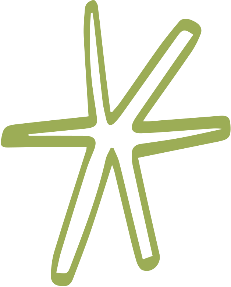 100m2 : 60kg thóc
Cả thửa ruộng: … tấn thóc?
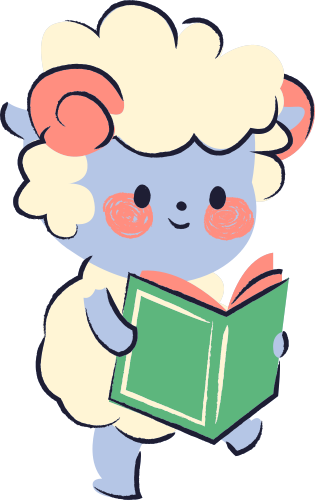 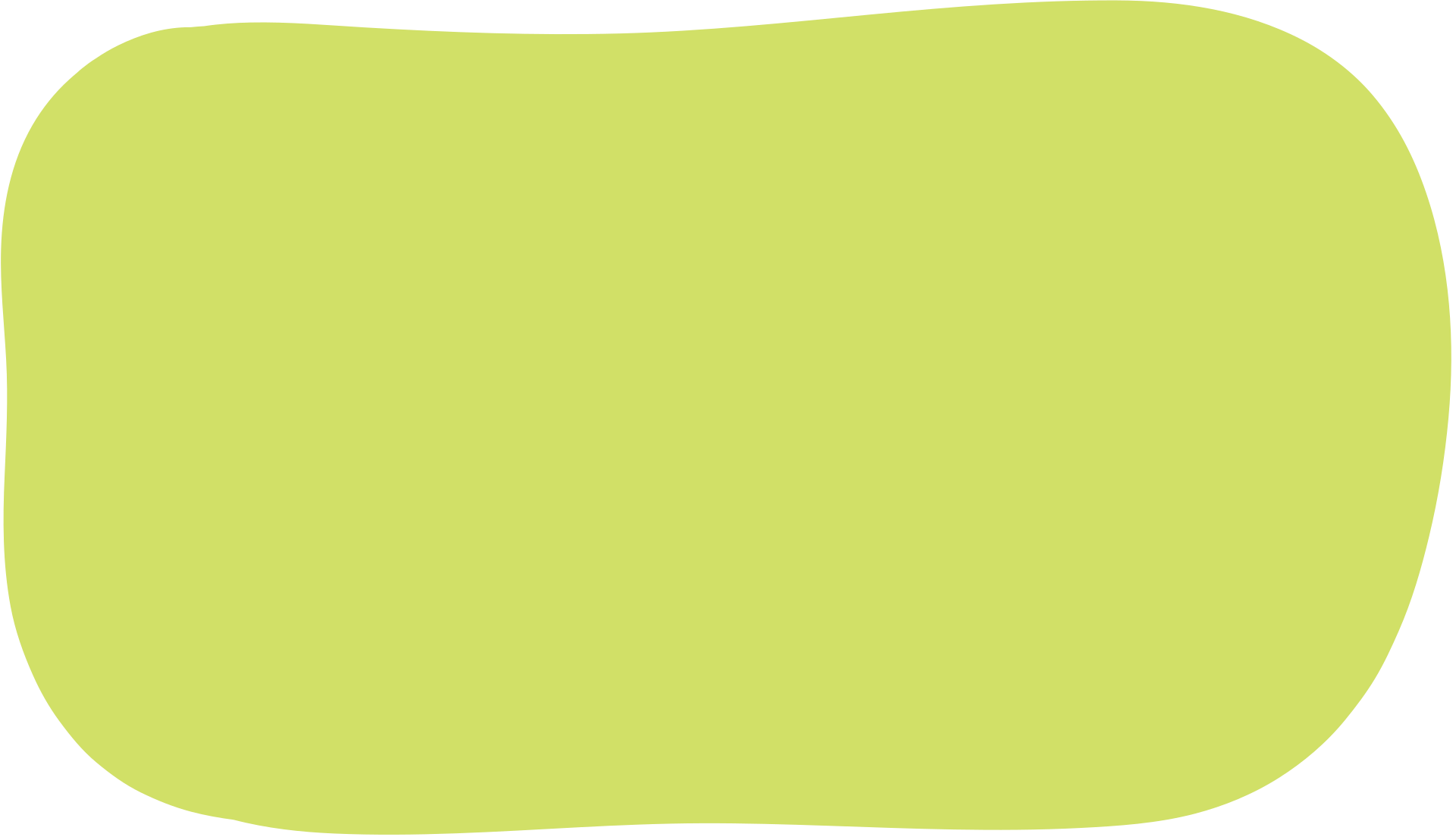 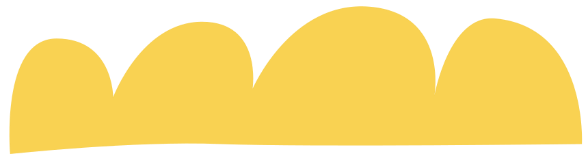 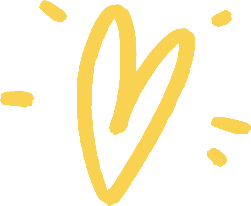 Bài giải
Chiều rộng của thửa ruộng là:
150 : 3 x 2 = 100 (m)
Diện tích thửa ruộng đó là:
150 x 100 = 15 000 (m2)
Trên cả thửa ruộng, người ta thu hoạch được:
15000 x 60 : 100 = 9000 (kg) 
Đổi: 9000kg =  9 tấn
 Đáp số: 9 tấn
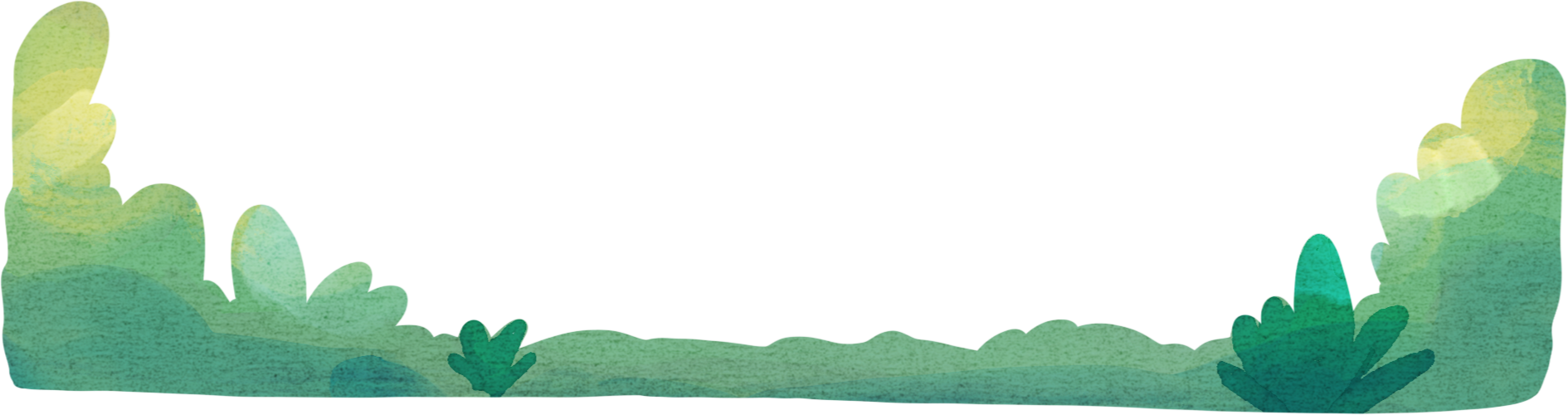 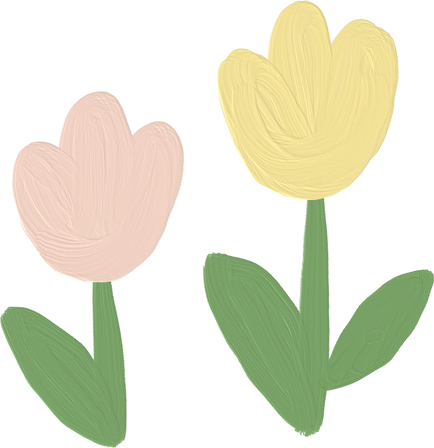 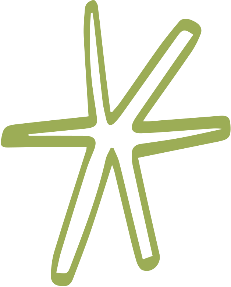 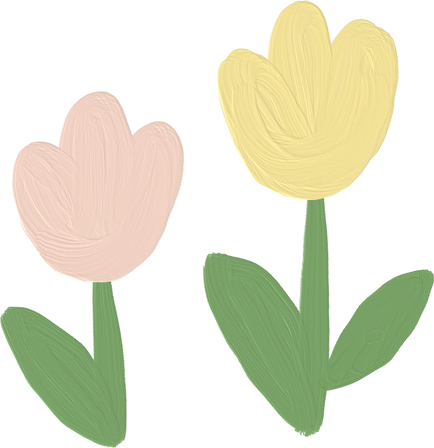 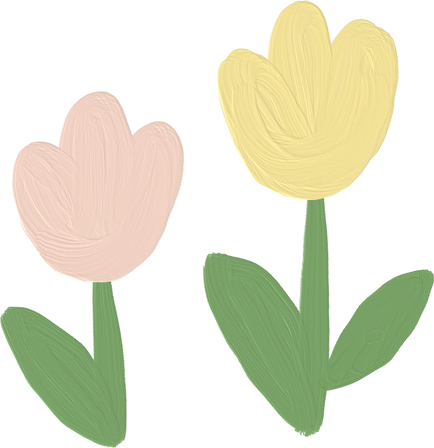 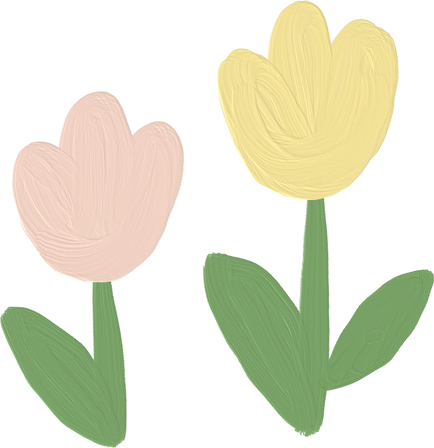 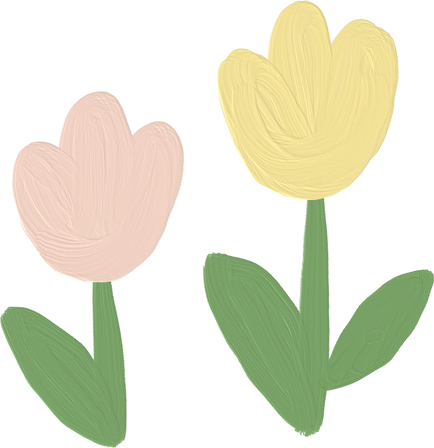 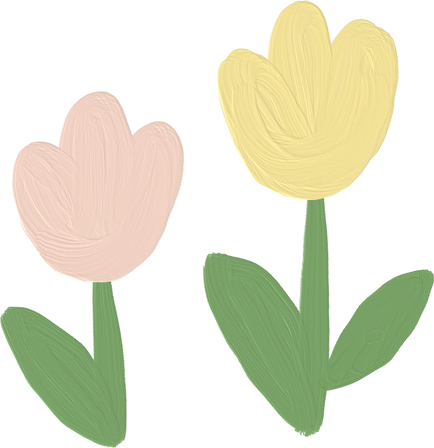 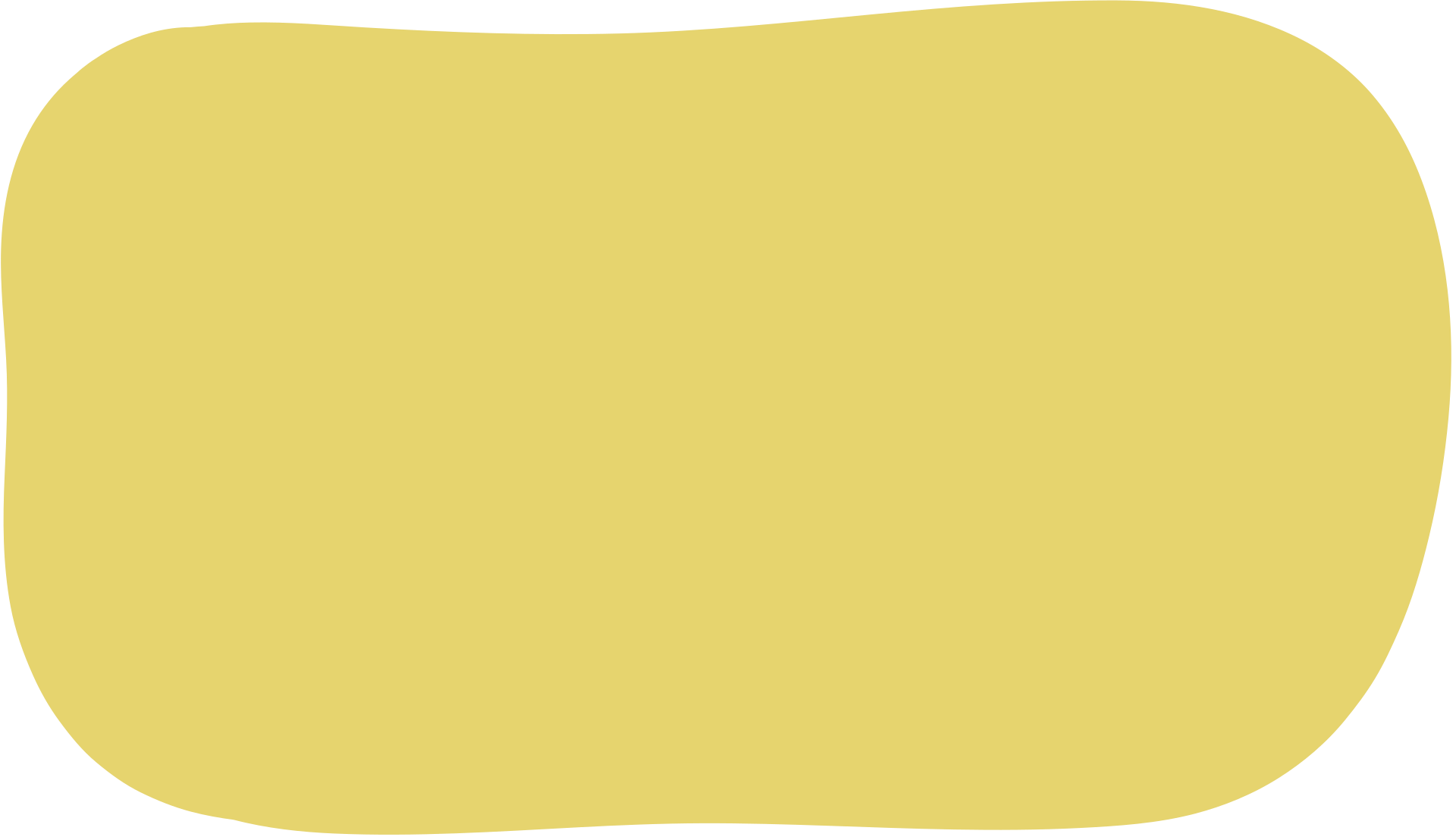 Một bể nước hình hộp chữ nhật có các kích thước đo ở trong lòng bể là: chiều dài 4m, chiều rộng 3m, chiều cao 2,5m. Biết rằng 80% thể tích của bể đang chứa nước. Hỏi:
a) Trong bể có bao nhiêu lít nước? (1l= 1dm3) 
b) Mức nước chứa trong bể cao bao nhiêu mét?
Bài 3:
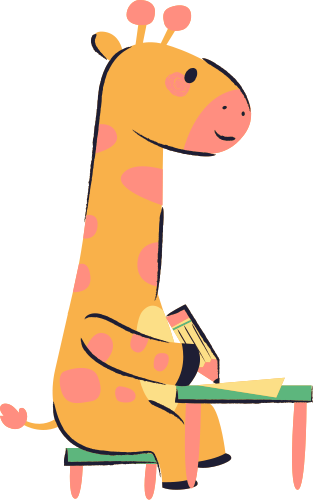 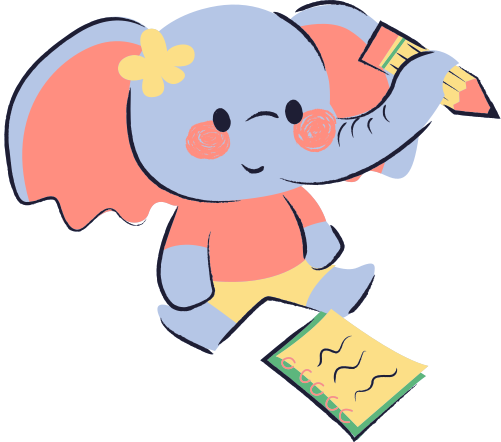 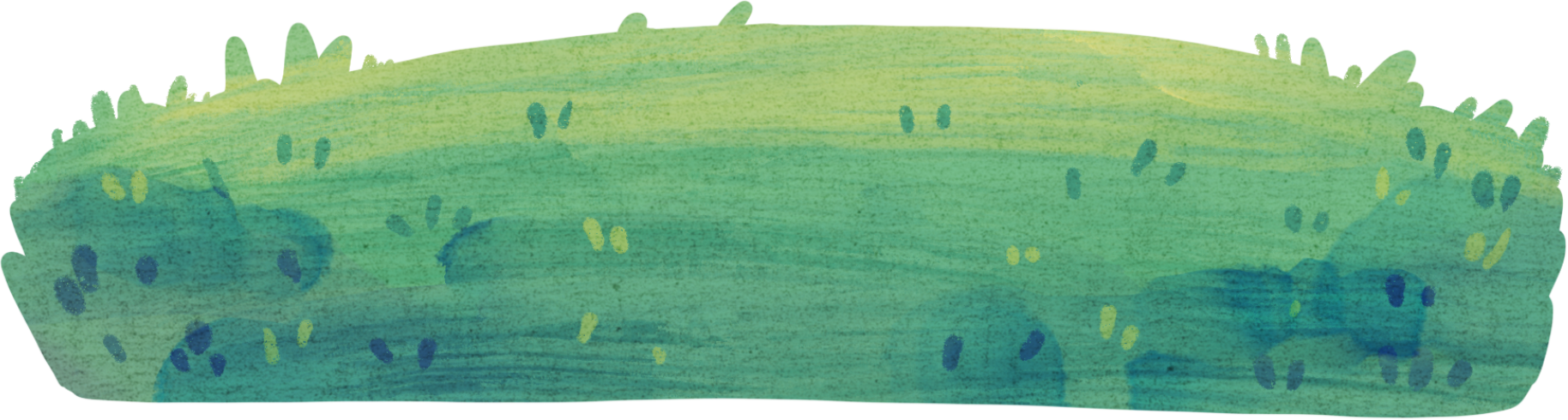 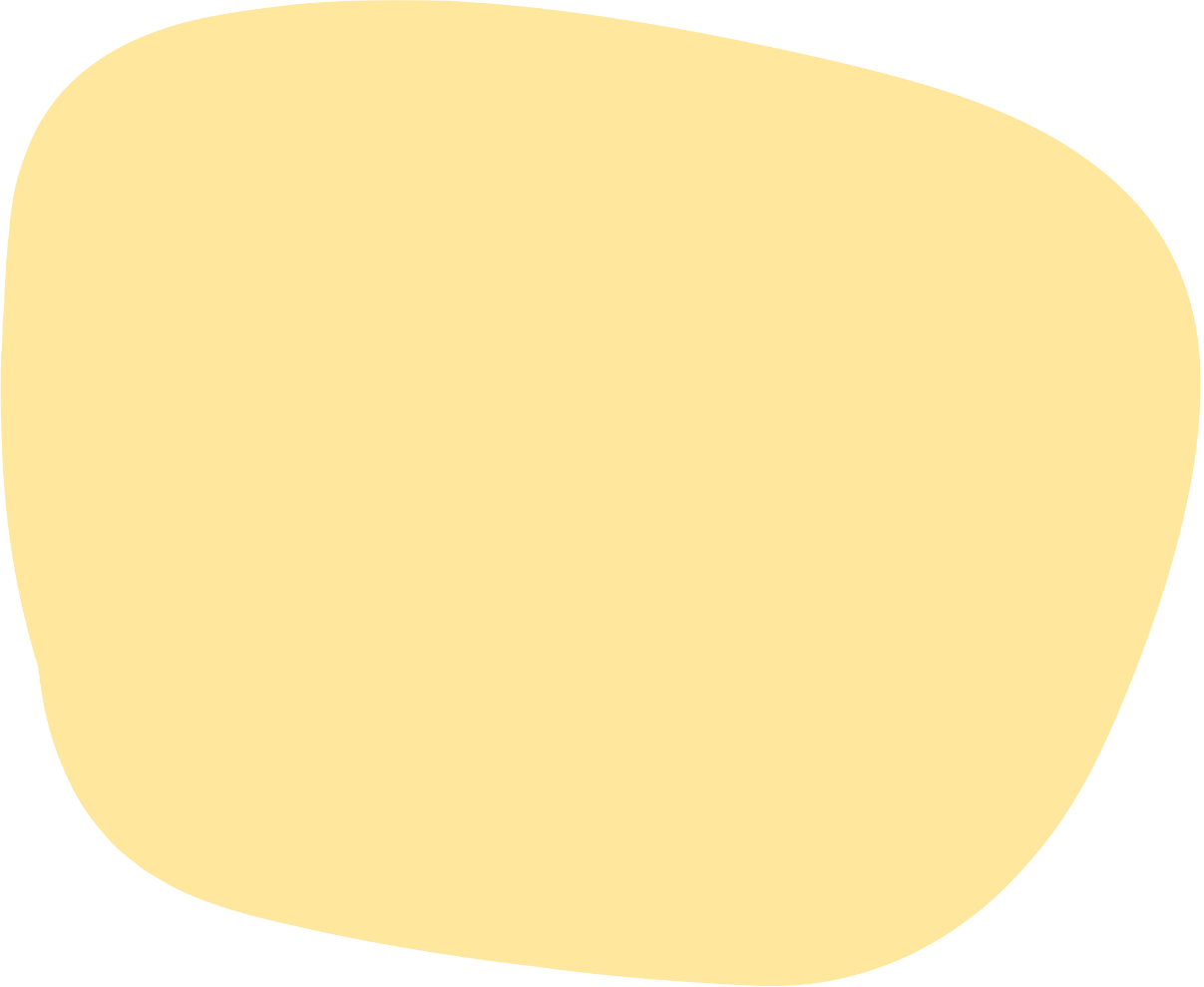 Bài giải
a) Thể tích của bể nước là:
4 x 3 x 2,5 = 30 (m3)
Trong bể nước chứa:
30 : 100 x 80 = 24 (m3)
Đổi: 24m3  = 24 000dm3 = 24 000l
Diện tích đáy của bể nước là: 
3 x 4 = 12 (m2)
Mức nước trong bể nước cao:
24 : 12 = 2 (m)
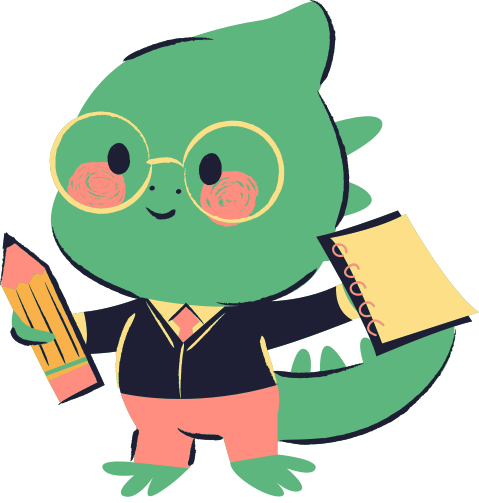 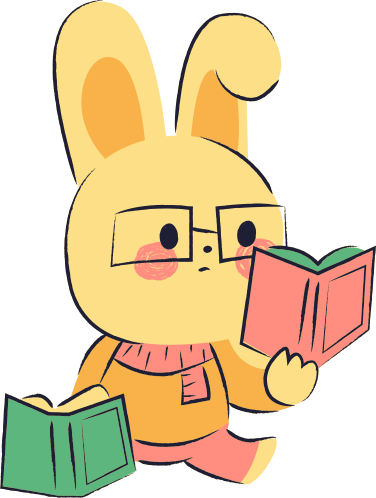 Đáp số: a. 24000l
         b. 2m
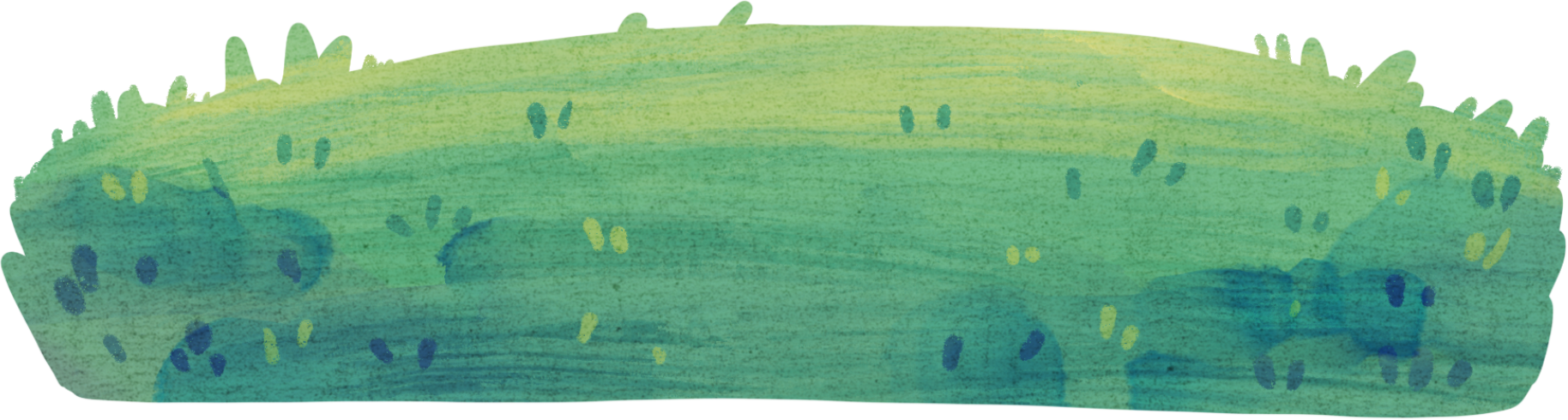 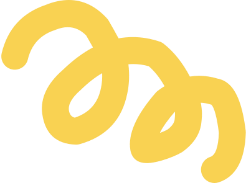 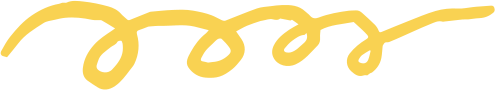 DẶN DÒ
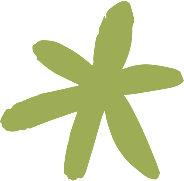 DẶN DÒ
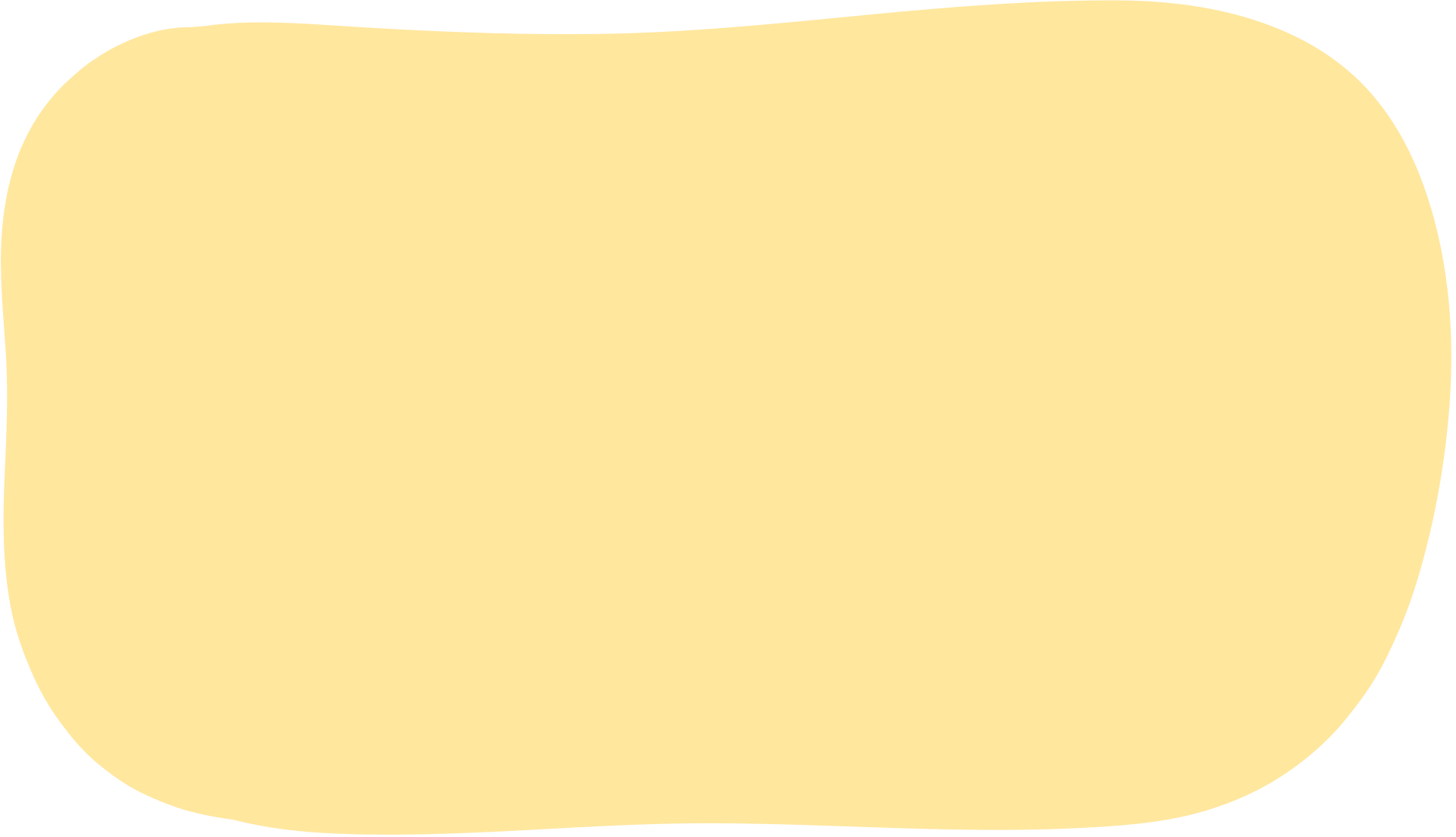 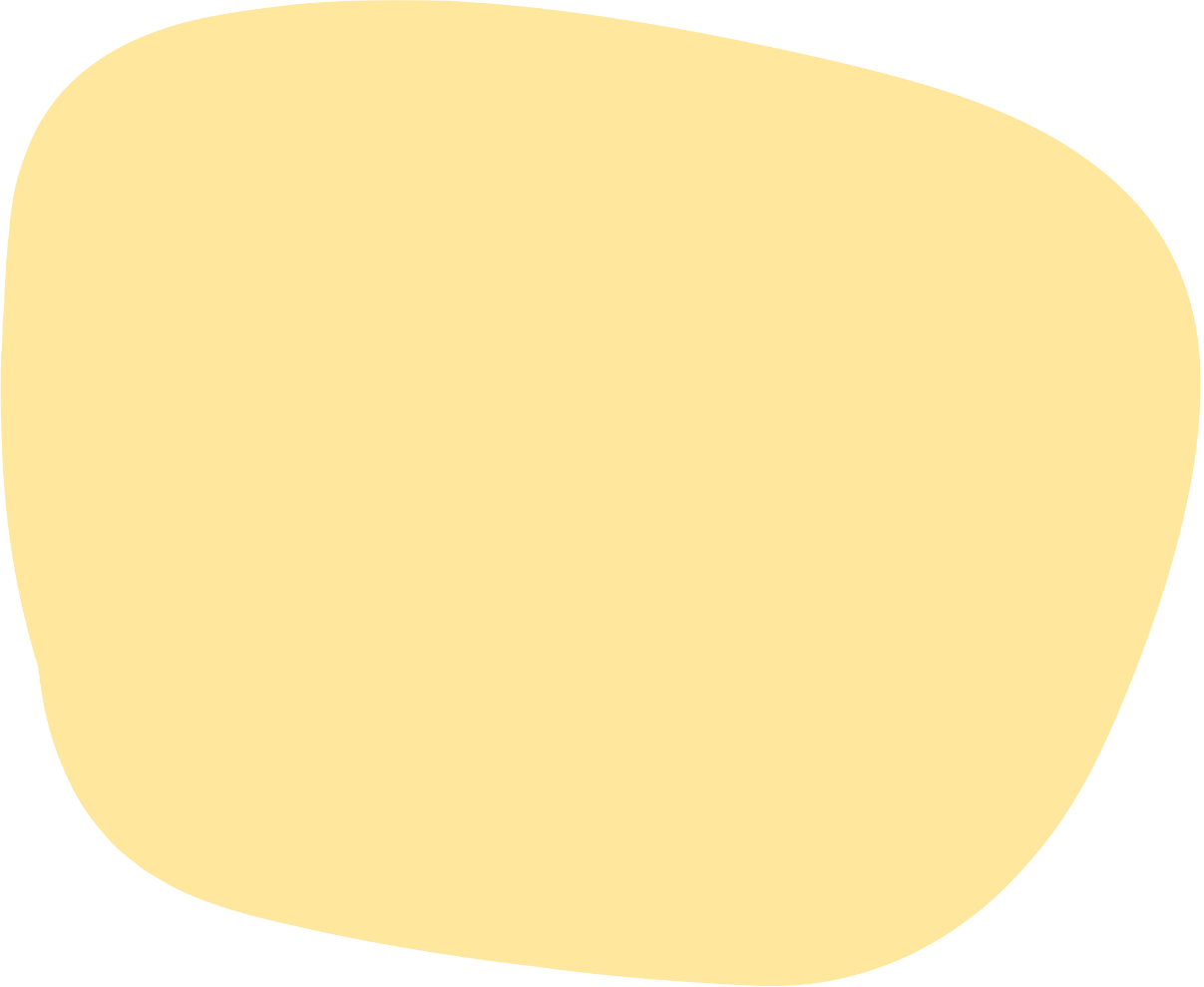 Chuẩn bị bài tiếp theo
Xem lại bài
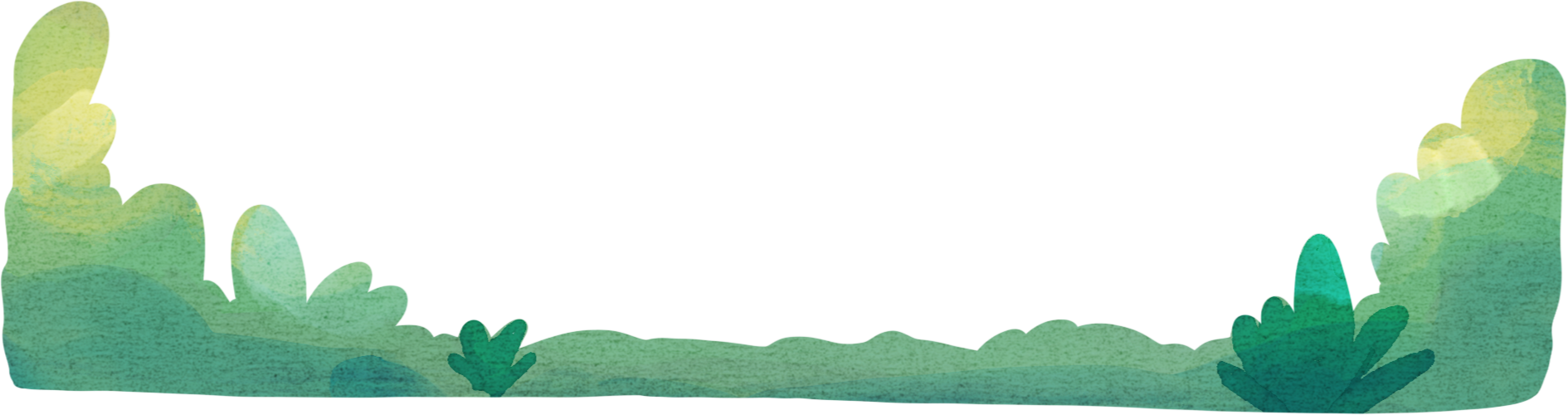 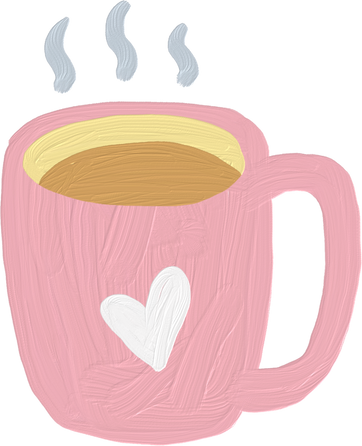 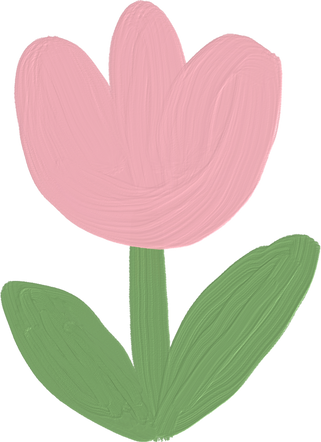